Projekt bezpečnostního výzkumu České republiky
 č. VI20192022169

„Zapojení umělé inteligence do příjmu tísňových volání“
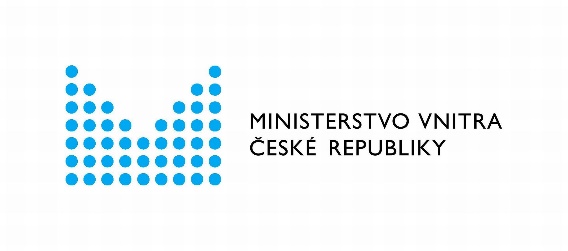 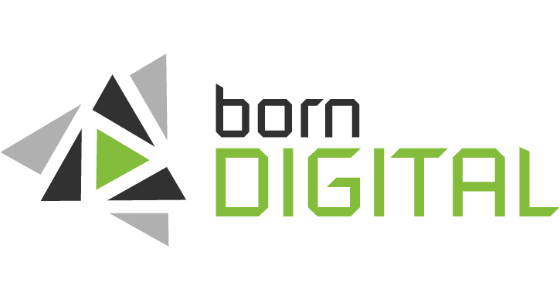 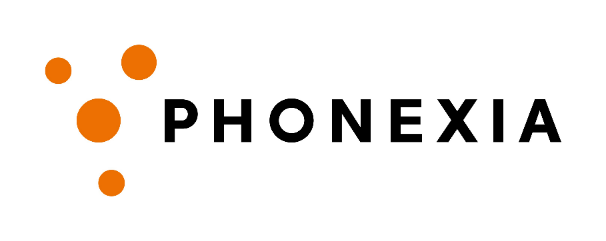 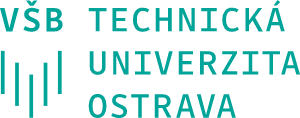 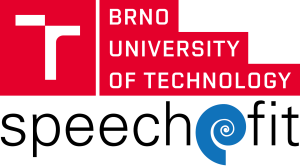 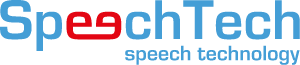 Projekt „Zapojení umělé inteligence do příjmu tísňového volání“ je podpořen Ministerstvem vnitra ČR z programu Bezpečnostního výzkumu MV ČR na léta 2015 - 2022 – číslo projektu je VI20192022169“ celkovou částkou cca 24 mil. Kč
Poděkování velitele zásahu
operačnímu důstojníkovi…
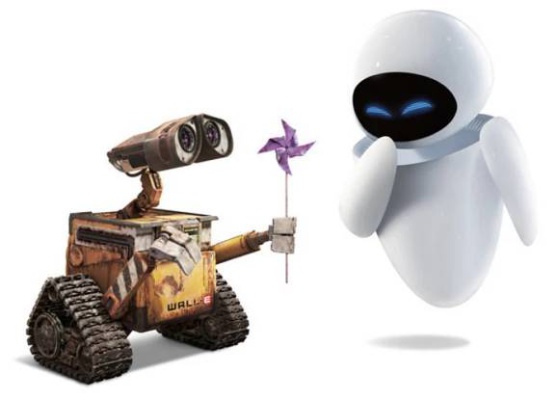 Zdroj: obrázky Google
[Speaker Notes: Prvotní konkrétnější úvahy o využití umělé inteligence ve prospěch záchranného systému proběhly na Fakultě bezpečnostního inženýrství, VŠB-TUO počátkem roku 2018,

Výsledek diskuze byl pak představen v následujících článcích:

Možnosti krízového manažmentu v priestore Industry 4.0 – autoři ADAMEC Vilém, BERGLOWIEC Petr,   ORAVEC Milan, publikováno Spektrum, 18, 1, 27-31,

Metody umělé inteligence v operačních střediscích – autoři ADAMEC Vilém, BERGLOWIEC Petr, ŠENOVSKÝ Pavel, publikováno Spektrum, 19, 1, 17-22,

Následně jsme se zaměřili na nasazení umělé inteligence při příjmu tísňového volání v průběhu velkých mimořádných událostí (větrné smrště, orkány, tornáda, bleskové povodně,…)

PROČ?]
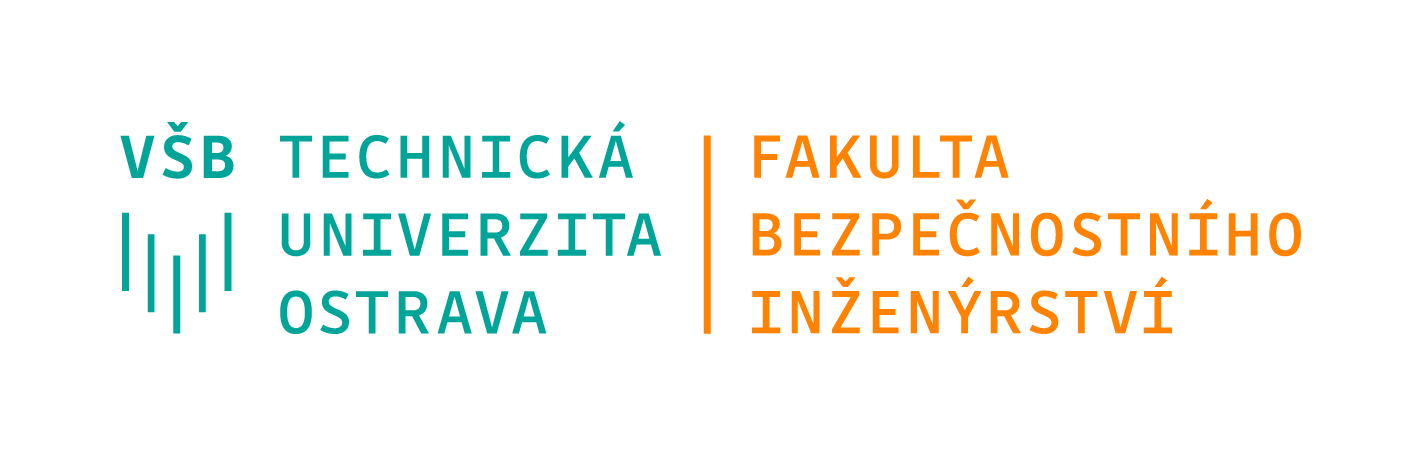 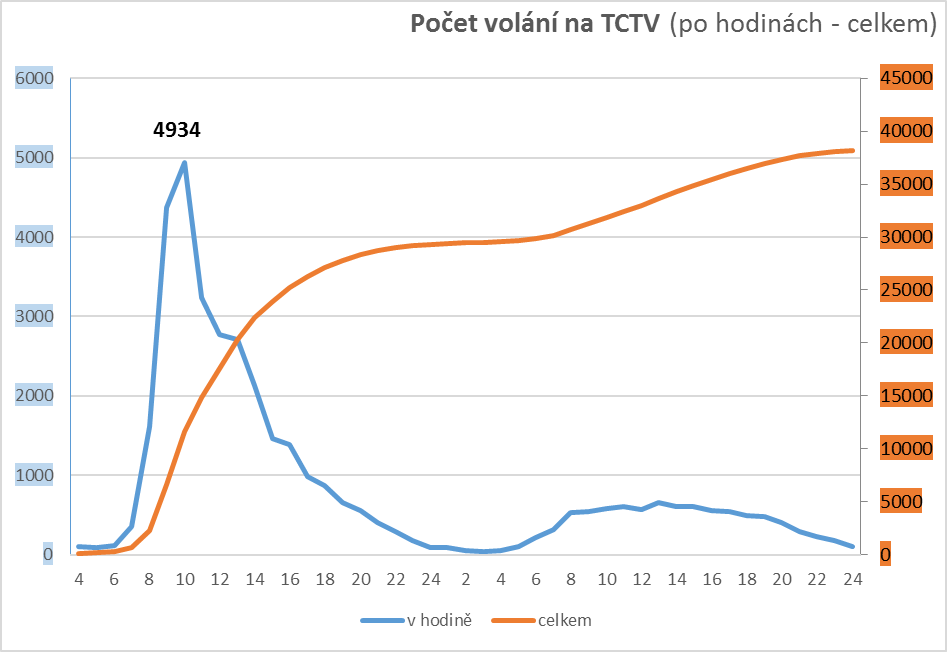 Orkán HERWART – 29. října 2017
Zdroj: GŘ HZS ČR
Projekt „Zapojení umělé inteligence do příjmu tísňového volání“ je podpořen Ministerstvem vnitra ČR z programu Bezpečnostního výzkumu MV ČR na léta 2015 - 2022 – číslo projektu je VI20192022169“ celkovou částkou cca 24 mil. Kč
[Speaker Notes: PROČ?

následky generují obrovské množství tísňových volání - např. orkán HERWART – 29 305 přijatých tísňových volání (TiV) v prvním dnu  a ve špičce 5 000 za hodinu,

pokud se chceme připravit na ještě větší počet TiV (nelze vyloučit), pak již nemůžeme jít extenzivní cestou (větší počet operátorů linek TiV, výkonnější hardware a software na centrech tísňové komunikace, větší propustnost datových linek,…),



Je zde tedy pole pro působnost umělé inteligence!]
S touto myšlenkou jsme oslovili:

IT4Innovations Národní superpočítačové centrum, VŠB-TUO


Vysoké učení v Brně, Fakultu informačních technologií


Phonexia s.r.o. (Brno)


SpeechTech, s.r.o. (Plzeň)


Born Digital s.r.o. (Praha)
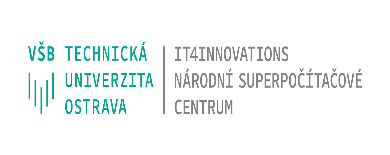 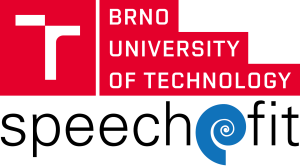 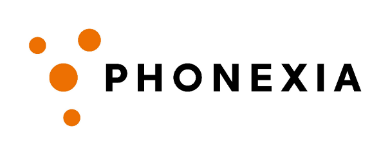 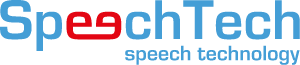 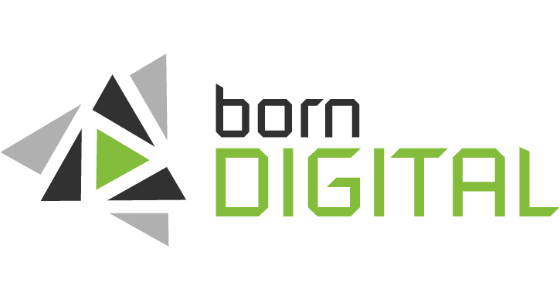 V říjnu 2018 jsme společně podali projekt do třetí veřejné soutěže programu Bezpečnostního výzkumu ČR 
     na léta 2015 – 2022,
-    uspěli jsme a práce na projektu začaly v 7/2019, projekt skončil v 5/2022
Projekt „Zapojení umělé inteligence do příjmu tísňového volání“ je podpořen Ministerstvem vnitra ČR z programu Bezpečnostního výzkumu MV ČR na léta 2015 - 2022 – číslo projektu je VI20192022169“ celkovou částkou cca 24 mil. Kč
[Speaker Notes: Předmět řešení projektu
 
Průmyslový výzkum zaměřený na nasazení umělé inteligence pro příjem tísňových volání v průběhu mimořádných událostí pomoci hlasového chat-bota,

Cíl projektu
 
Technologický posun ve všech oblastech účastnících se HCHB, tedy v řečové analytice, sémantické analýze, managementu dialogu a v hlasové syntéze.
 Důležitá byly rovněž integrace existujících a generovaných meta-informací, především geografických. 

V projektu byl plánován demonstrátor, analyzující historická data dodána uživatelem a demonstrující funkčnost systému na reálných telefonních hovorech v simulovaných cílových podmínkách (tedy bez integrace do systému IZS, avšak s využitím informací, které má IZS obvykle k dispozici).

Výstupem je rovněž sada doporučení pro integraci systému do prostředí příjmu tísňových volání a pro jeho další rozvoj směrem k automatizaci činností]
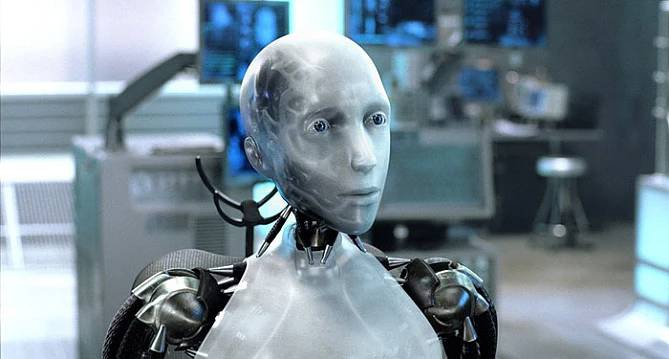 Pro přiblížení problematiky řešeného projektu je připraveno krátké video:
Zdroj: obrázky Google
Projekt „Zapojení umělé inteligence do příjmu tísňového volání“ je podpořen Ministerstvem vnitra ČR z programu Bezpečnostního výzkumu MV ČR na léta 2015 - 2022 – číslo projektu je VI20192022169“ celkovou částkou cca 24 mil. Kč
Hlavní výsledky projektu dle Smlouvy o poskytnutí účelové podpory na řešení projektu:

Hlasový chat-bot – verze 1 (HCHB-1)
Hlasový chat-bot – Final     (HCHB-F)


Oba výsledky jsou již evidovány v RIVu:

HCHB-1 - RIV/61989100:27740/22:10249910
HCHB-F - RIV/61989100:27740/22:10249911
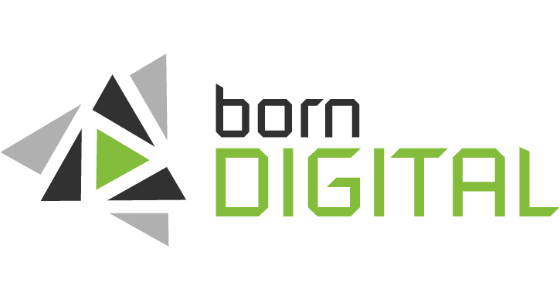 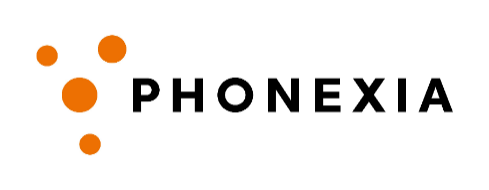 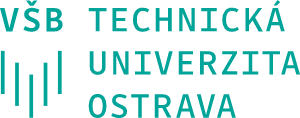 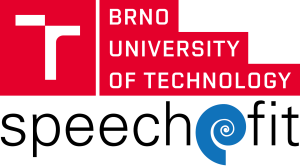 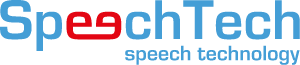 Projekt „Zapojení umělé inteligence do příjmu tísňového volání“ je podpořen Ministerstvem vnitra ČR z programu Bezpečnostního výzkumu MV ČR na léta 2015 - 2022 – číslo projektu je VI20192022169“ celkovou částkou cca 24 mil. Kč
Nyní prosím Ing. Václava Svatoňe, Ph.D. o představení technického řešení hlasového chat-bota
včetně ukázky
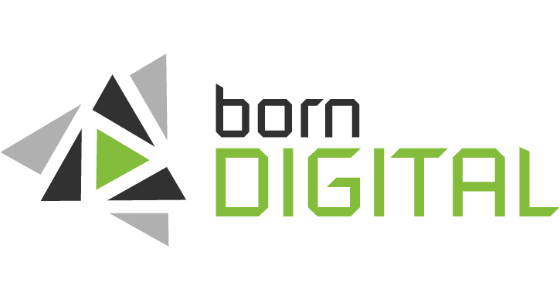 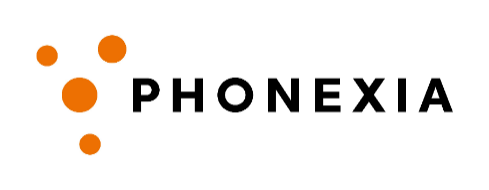 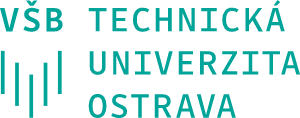 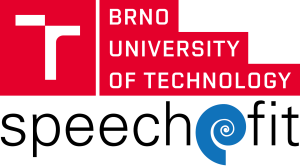 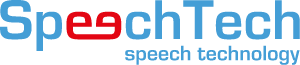 Projekt „Zapojení umělé inteligence do příjmu tísňového volání“ je podpořen Ministerstvem vnitra ČR z programu Bezpečnostního výzkumu MV ČR na léta 2015 - 2022 – číslo projektu je VI20192022169“ celkovou částkou cca 24 mil. Kč
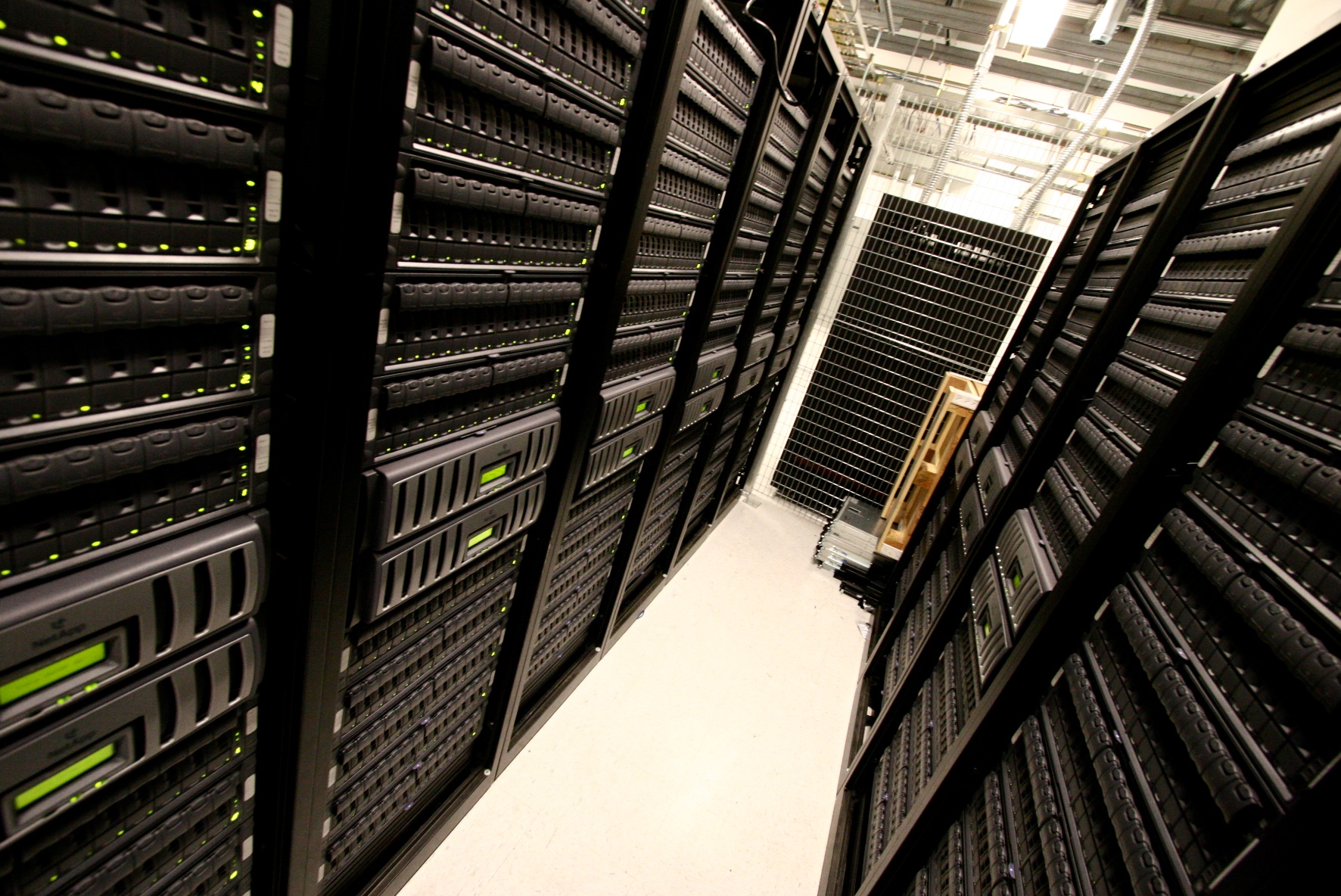 Dialogy byly navrženy na základě analýzy reálných nahrávek z kontaktních center a vytvářených datových vět 

Práce s daty probíhala ve vyčleněných prostorách Hasičského záchranného sboru

Malá část nahrávek byla anonymizována a ručně přepsána pro vyhodnocování přesnosti jednotlivých komponent

Byly vytvořeny nahrávky pro učení specifických hlasů syntézy (pro muže i ženu)
Projekt „Zapojení umělé inteligence do příjmu tísňového volání“ je podpořen Ministerstvem vnitra ČR z programu Bezpečnostního výzkumu MV ČR na léta 2015 - 2022 – číslo projektu je VI20192022169“ celkovou částkou cca 24 mil. Kč
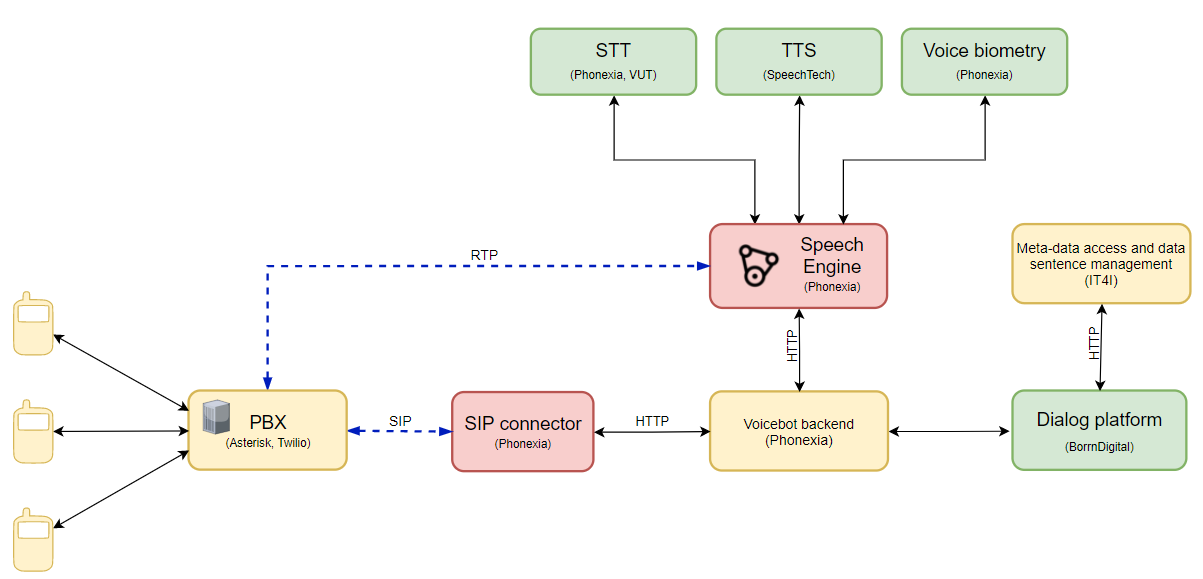 Projekt „Zapojení umělé inteligence do příjmu tísňového volání“ je podpořen Ministerstvem vnitra ČR z programu Bezpečnostního výzkumu MV ČR na léta 2015 - 2022 – číslo projektu je VI20192022169“ celkovou částkou cca 24 mil. Kč
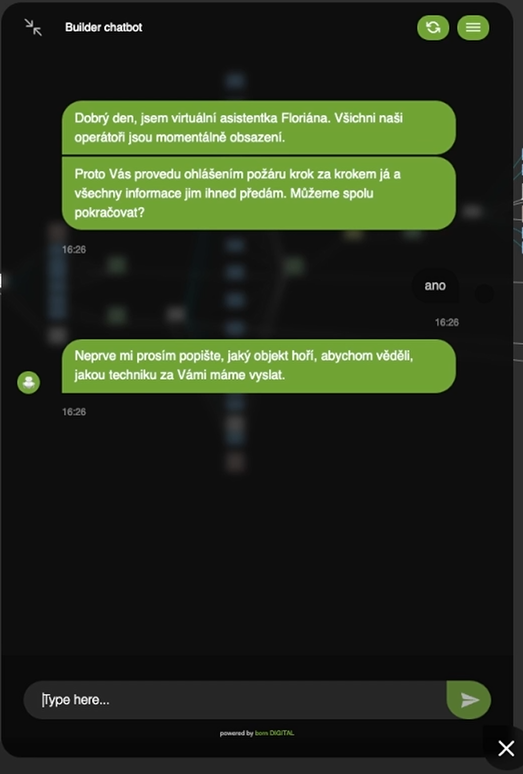 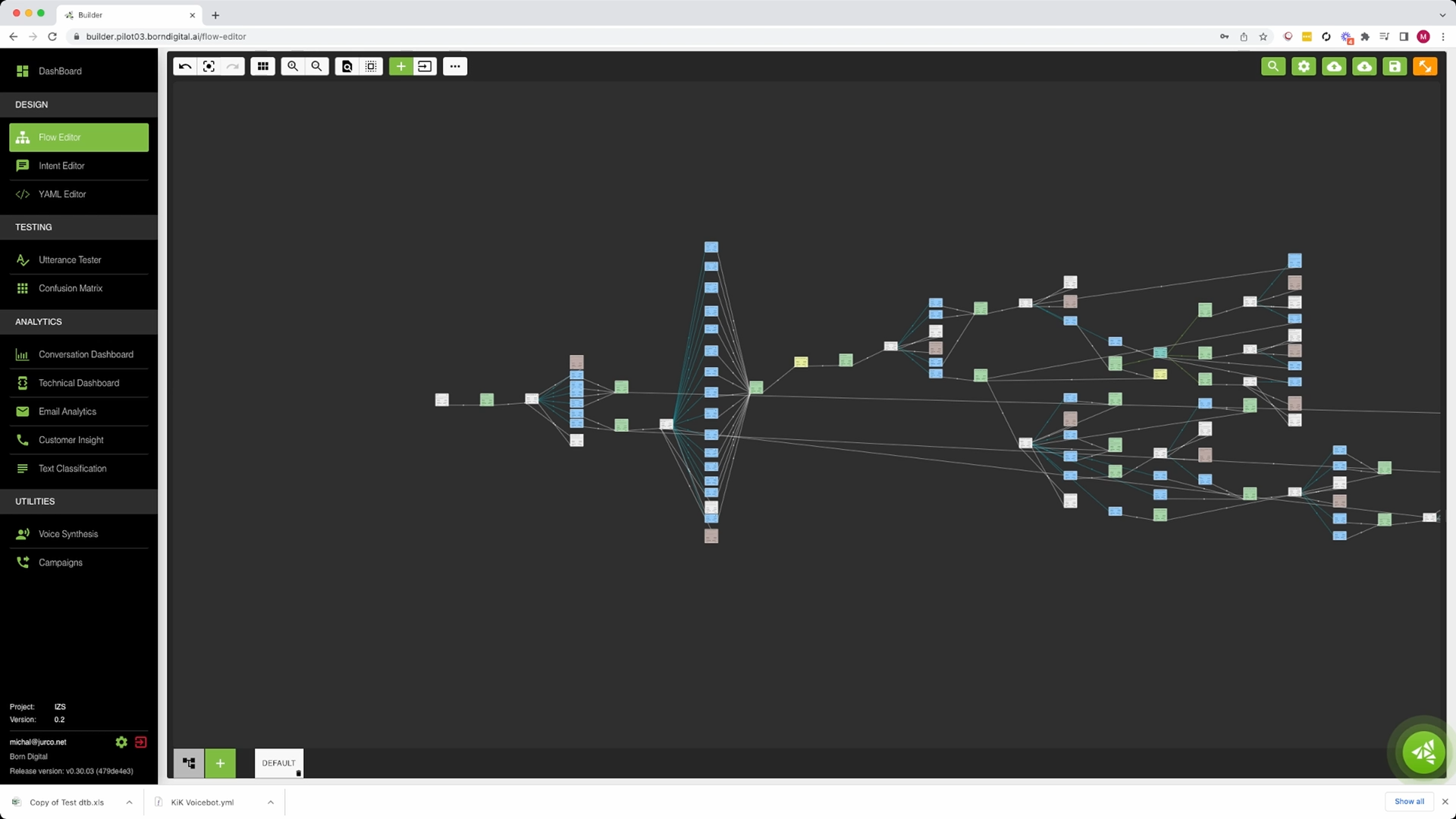 Projekt „Zapojení umělé inteligence do příjmu tísňového volání“ je podpořen Ministerstvem vnitra ČR z programu Bezpečnostního výzkumu MV ČR na léta 2015 - 2022 – číslo projektu je VI20192022169“ celkovou částkou cca 24 mil. Kč
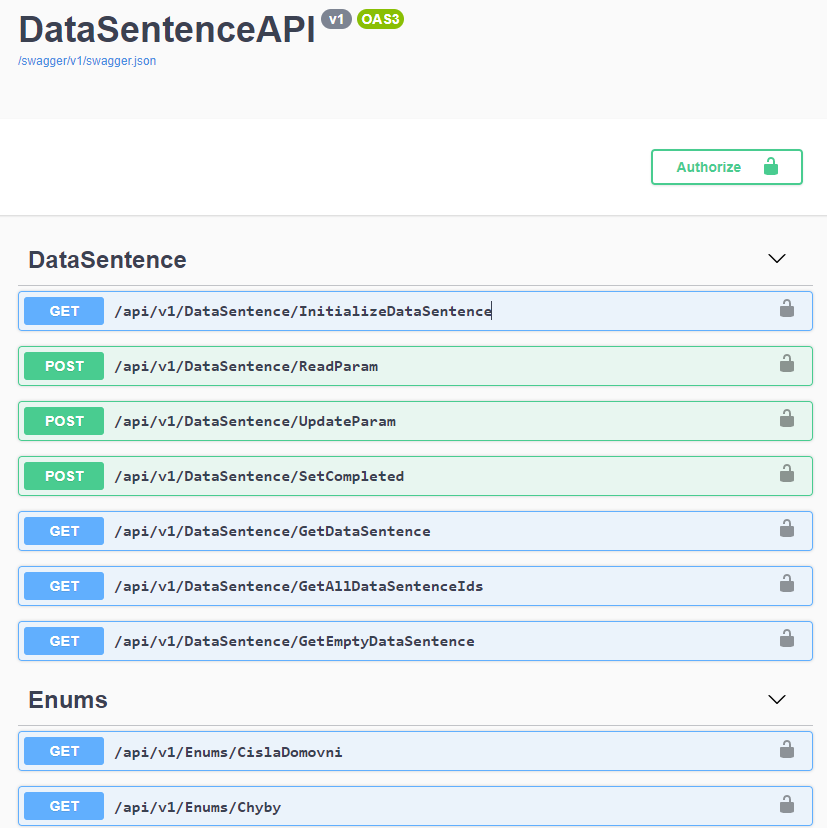 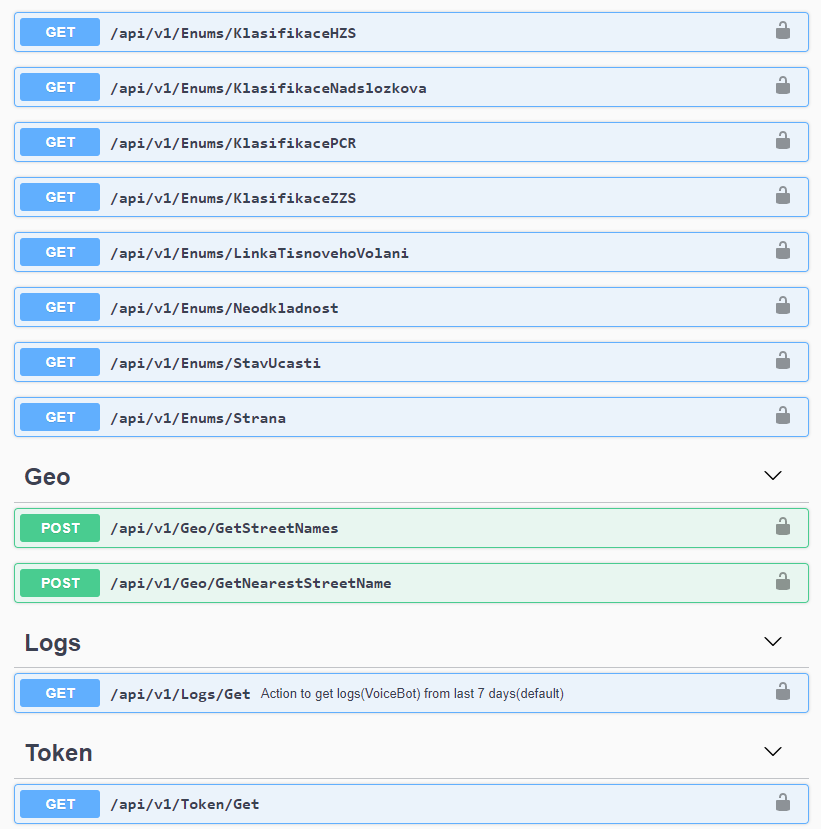 Projekt „Zapojení umělé inteligence do příjmu tísňového volání“ je podpořen Ministerstvem vnitra ČR z programu Bezpečnostního výzkumu MV ČR na léta 2015 - 2022 – číslo projektu je VI20192022169“ celkovou částkou cca 24 mil. Kč
Voicebot hovor:
Floriána
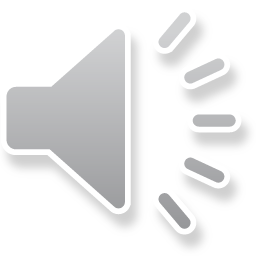 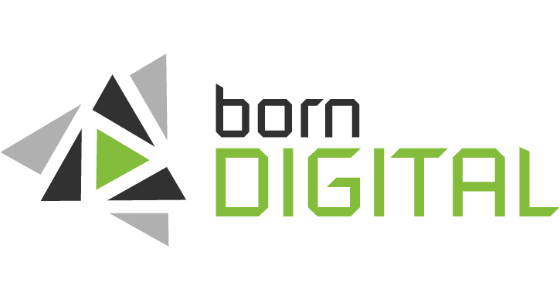 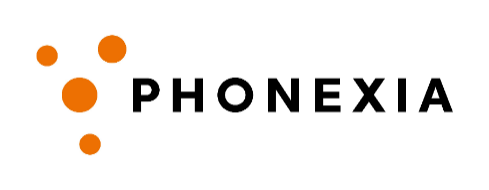 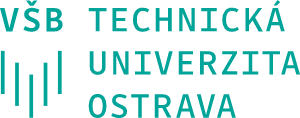 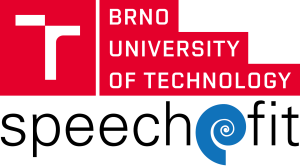 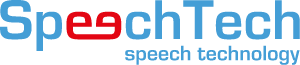 Projekt „Zapojení umělé inteligence do příjmu tísňového volání“ je podpořen Ministerstvem vnitra ČR z programu Bezpečnostního výzkumu MV ČR na léta 2015 - 2022 – číslo projektu je VI20192022169“ celkovou částkou cca 24 mil. Kč
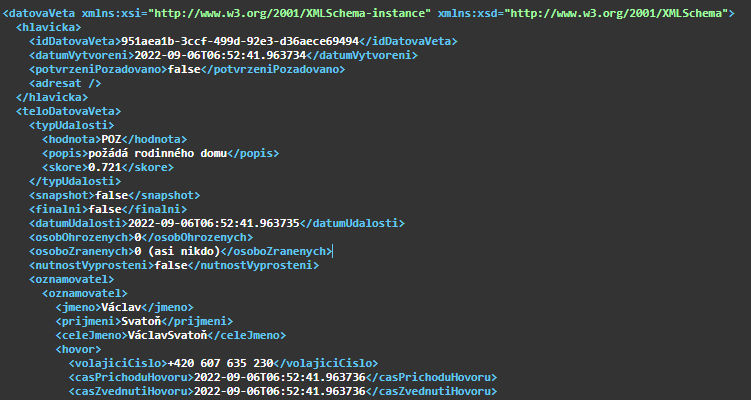 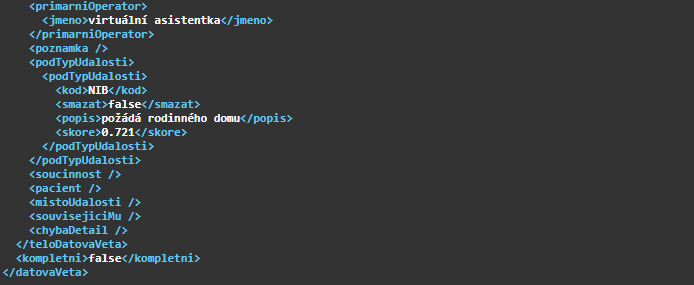 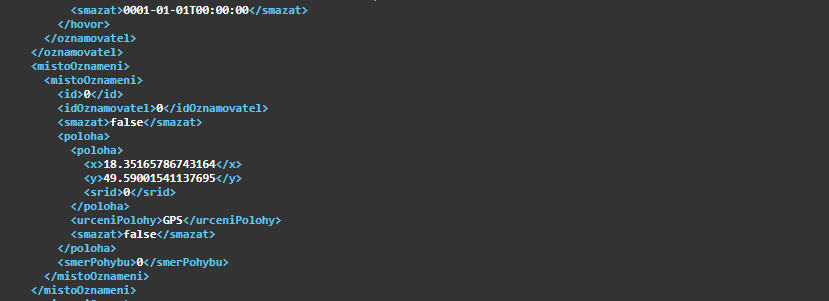 Projekt „Zapojení umělé inteligence do příjmu tísňového volání“ je podpořen Ministerstvem vnitra ČR z programu Bezpečnostního výzkumu MV ČR na léta 2015 - 2022 – číslo projektu je VI20192022169“ celkovou částkou cca 24 mil. Kč
Voicebot hovor:
Florián
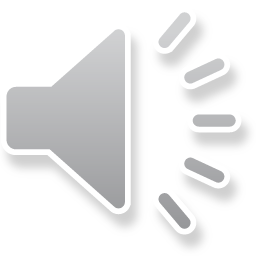 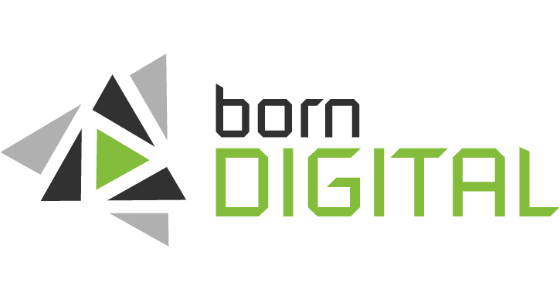 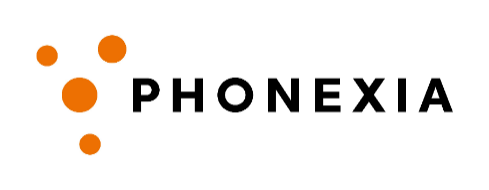 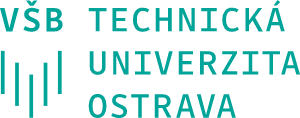 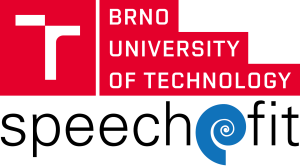 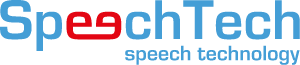 Projekt „Zapojení umělé inteligence do příjmu tísňového volání“ je podpořen Ministerstvem vnitra ČR z programu Bezpečnostního výzkumu MV ČR na léta 2015 - 2022 – číslo projektu je VI20192022169“ celkovou částkou cca 24 mil. Kč
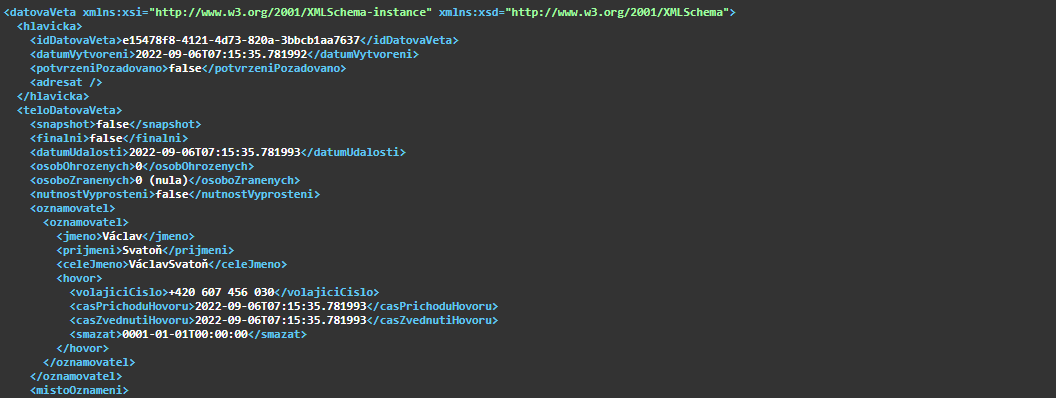 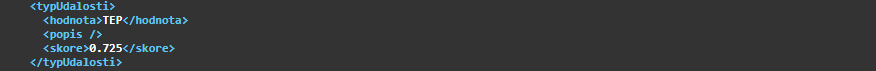 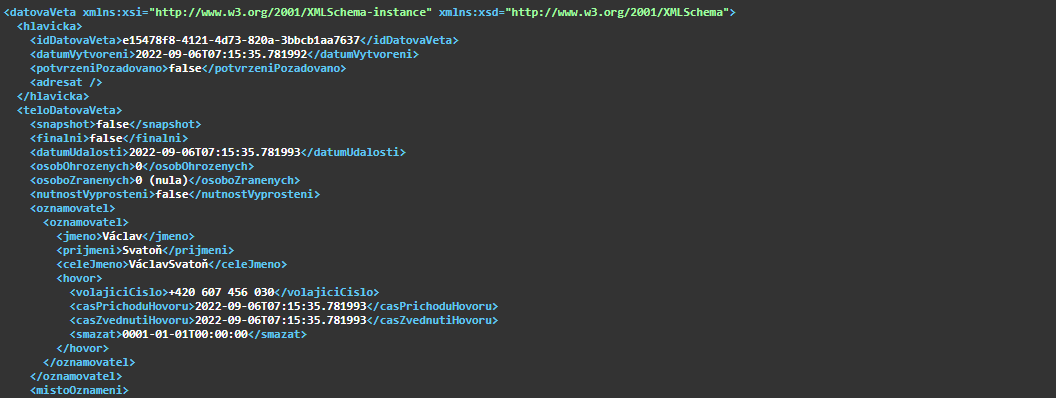 Projekt „Zapojení umělé inteligence do příjmu tísňového volání“ je podpořen Ministerstvem vnitra ČR z programu Bezpečnostního výzkumu MV ČR na léta 2015 - 2022 – číslo projektu je VI20192022169“ celkovou částkou cca 24 mil. Kč
Děkujeme za pozornost
Ing. Petr Berglowiec
+420 597 322 927
petr.berglowiec@vsb.cz
www.fbi.vsb.cz

Ing. Václav Svatoň, Ph.D.
+420  596 999 616
vaclav.svaton@vsb.cz
www.it4i.cz
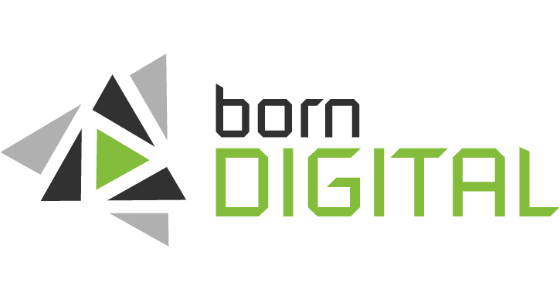 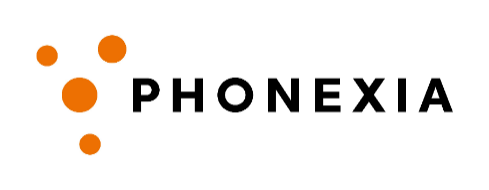 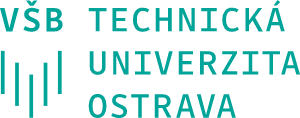 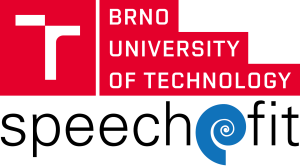 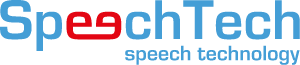 Projekt „Zapojení umělé inteligence do příjmu tísňového volání“ je podpořen Ministerstvem vnitra ČR z programu Bezpečnostního výzkumu MV ČR na léta 2015 - 2022 – číslo projektu je VI20192022169“ celkovou částkou cca 24 mil. Kč